zeeklas
een week   zeeklas in Texel
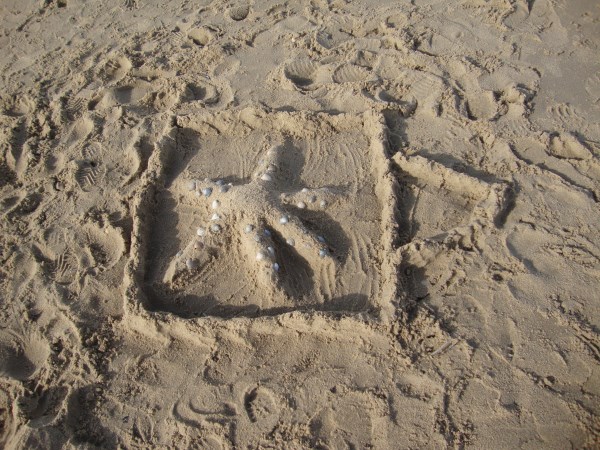 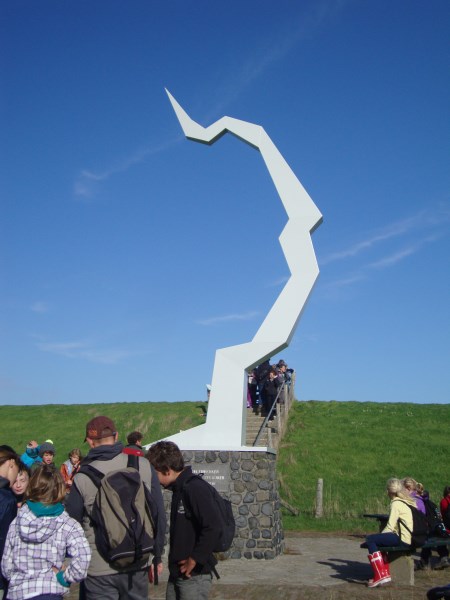 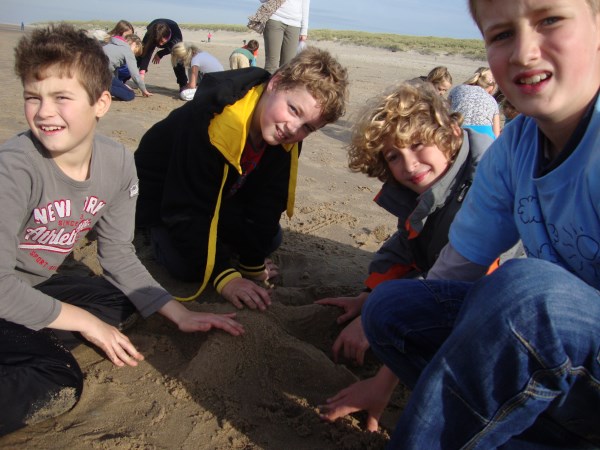 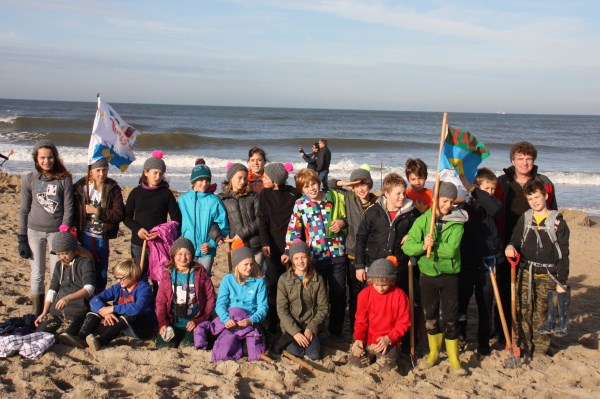 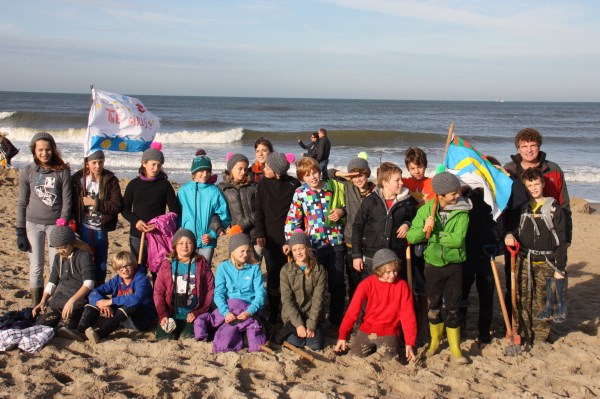 ecomare
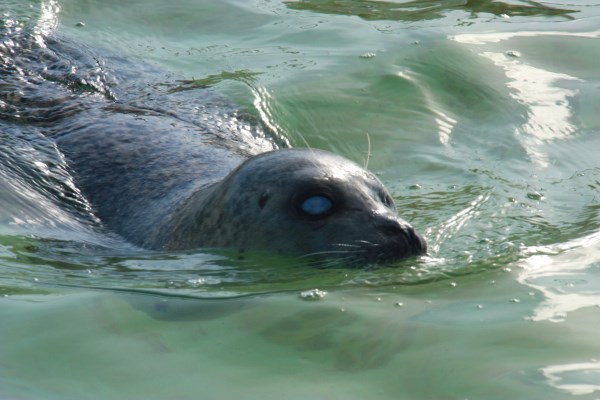 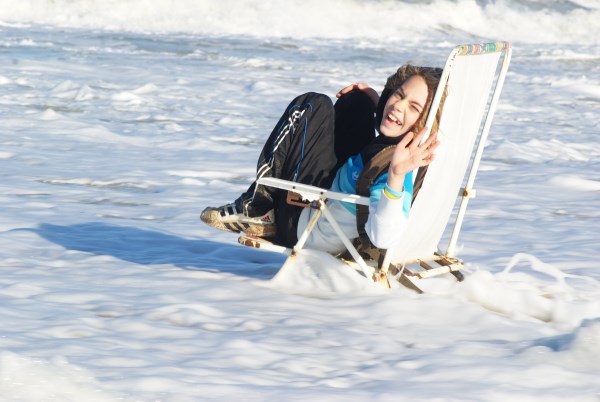 De pitstop in de speeltuin
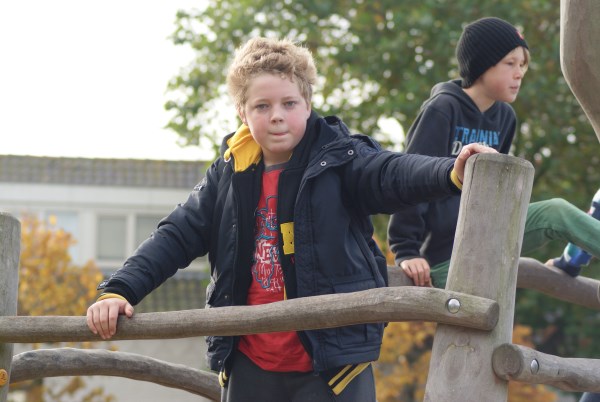 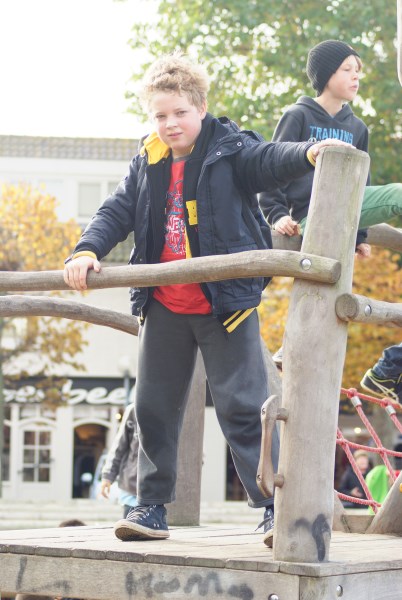 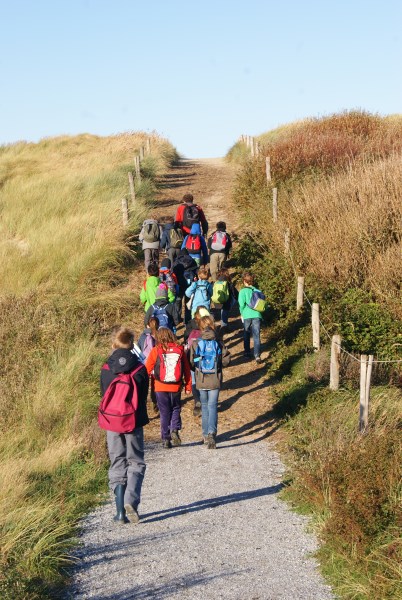 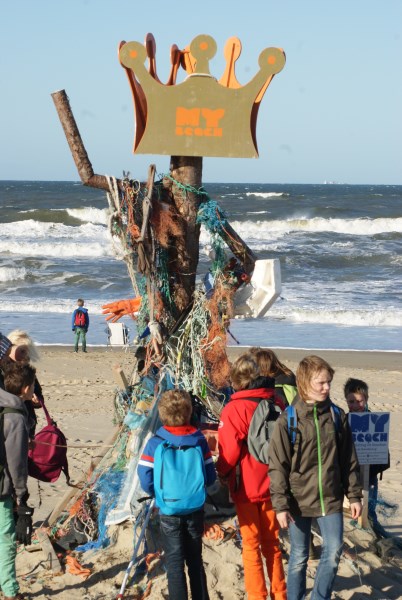 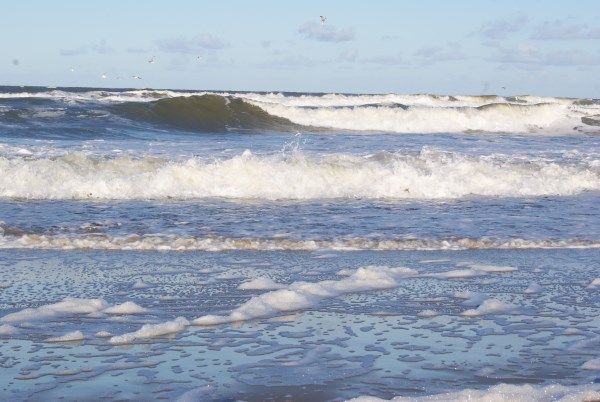 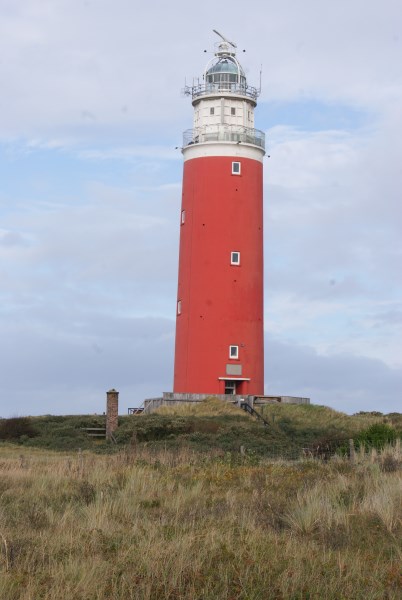 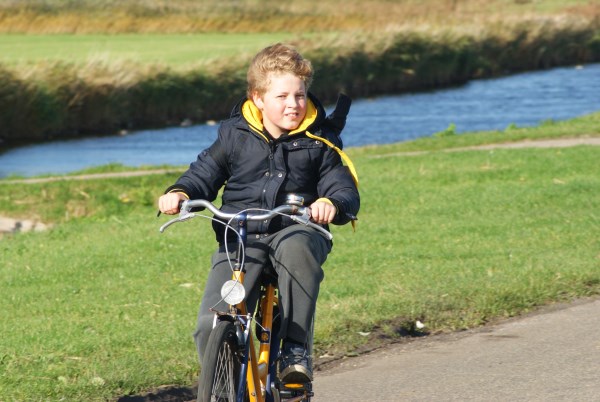 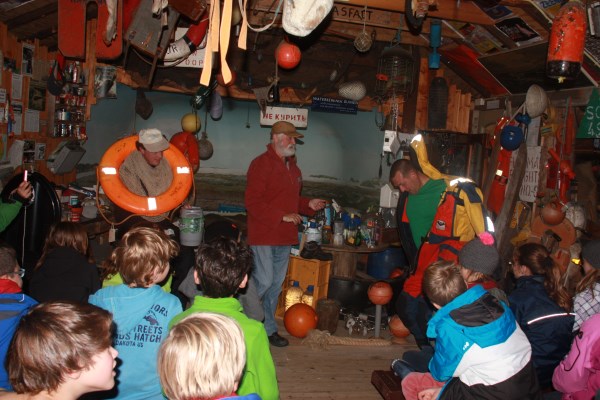 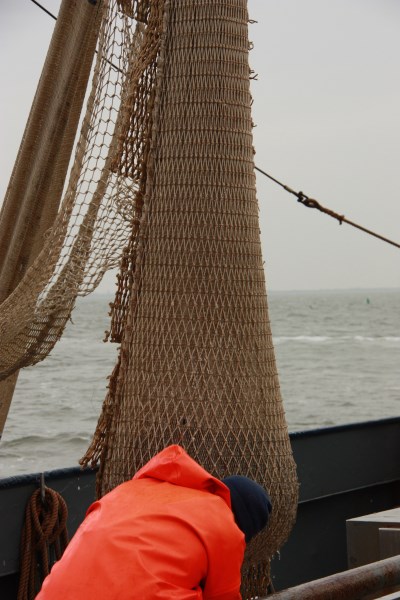 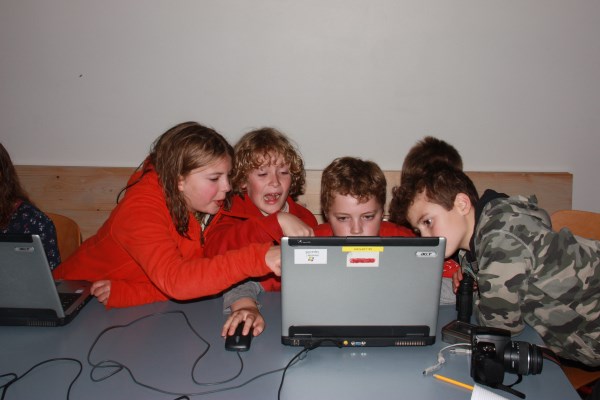 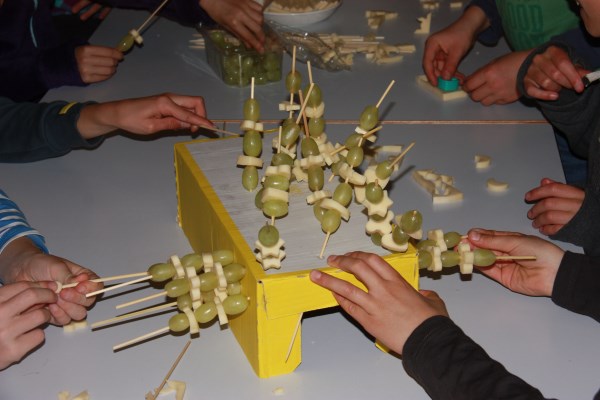 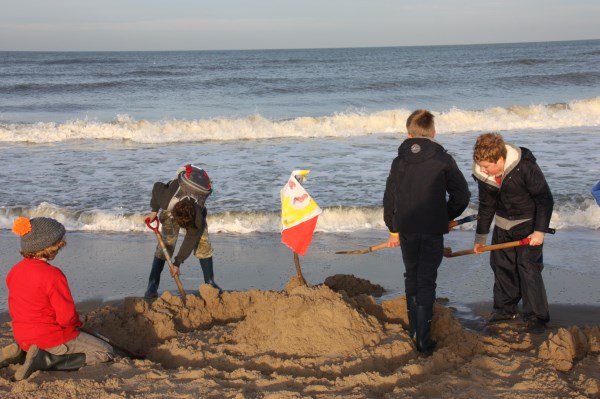 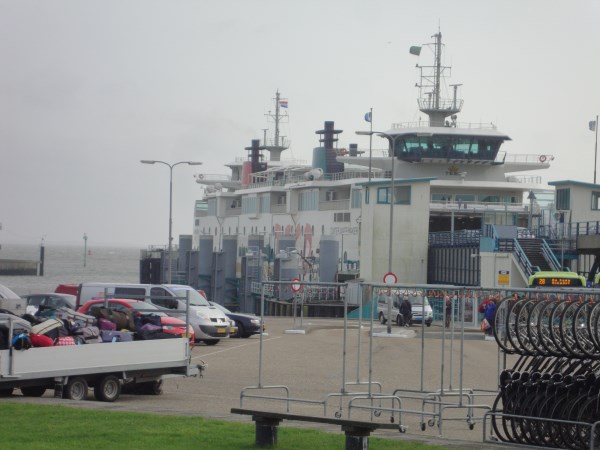 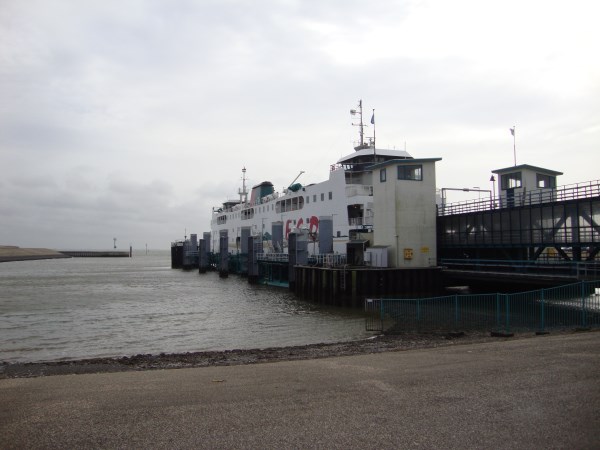